Quality Refresher
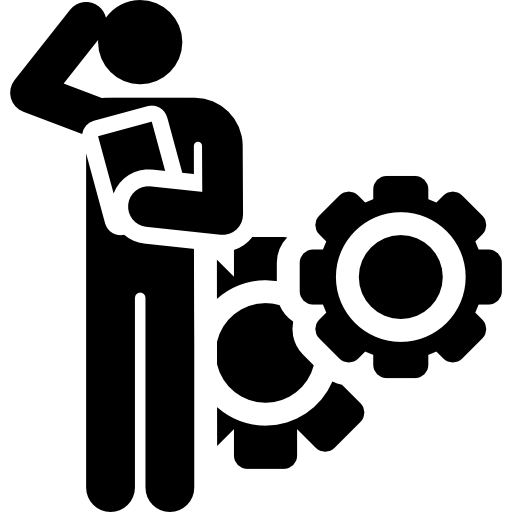 Troubleshooting
We use 2 tools for troubleshooting:
ITTIntelligent Troubleshooting Tool
We use it for
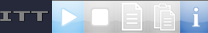 TV and Remote
MTModem Troubleshooter
Internet and voice
We use it for
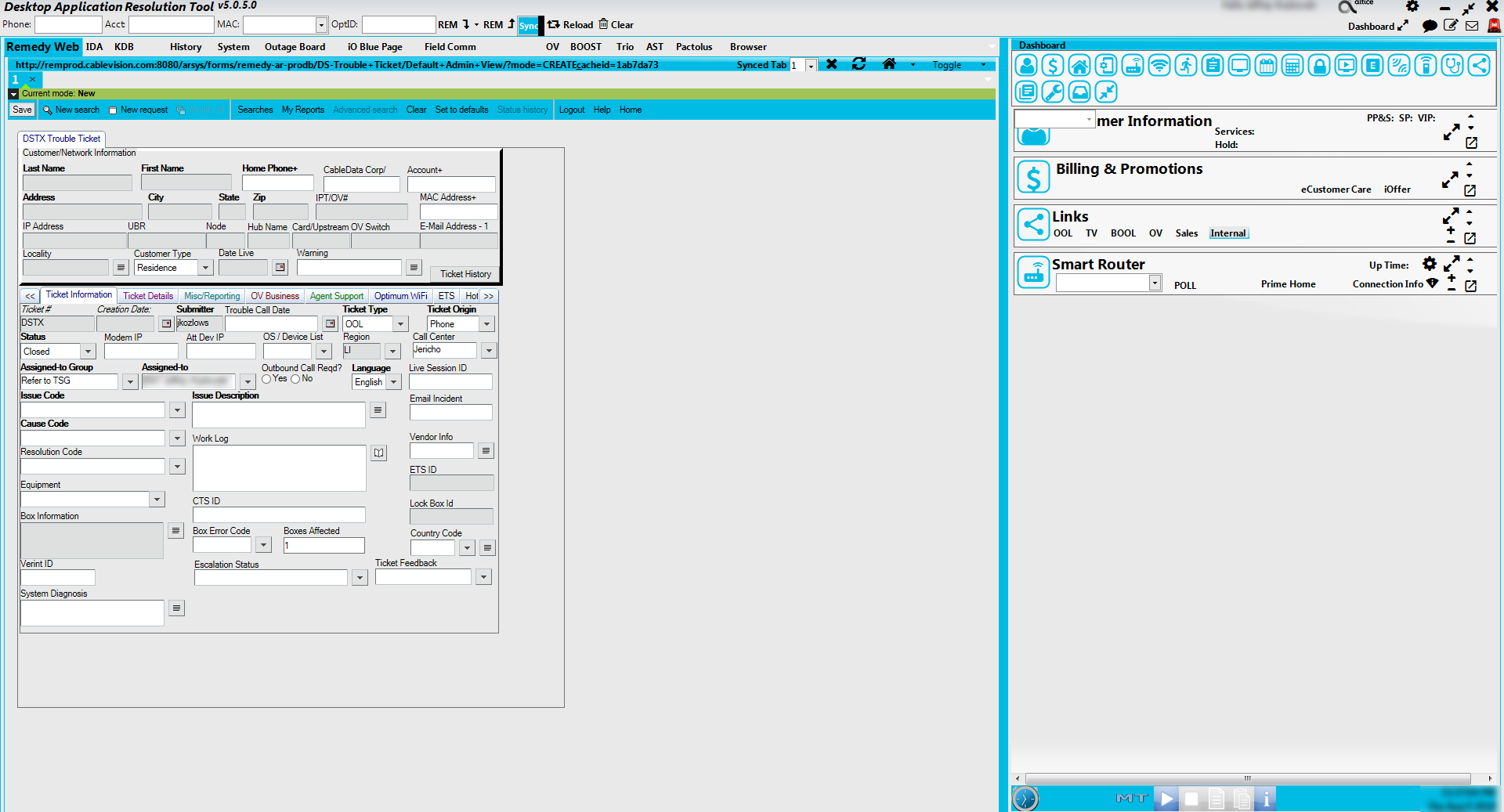 Before troubleshooting
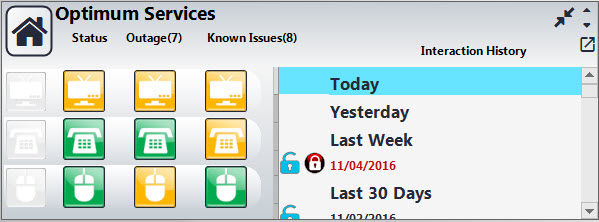 On the Dash Board
Reading the Status Lights
Green – all devices under that category are with in good condition
Yellow –  means at least one device in that category is offline or out of range 
Red – all devices of that category are offline
You must verify the dashboard and outage board to confirm there are no outages in the member’s area.
Next
If there is an outage...
Fast Detect Message
High chance customer is not impacted
Apologize and assure the customer we are working on it. Document on your notes using the CTSID’s or outage number
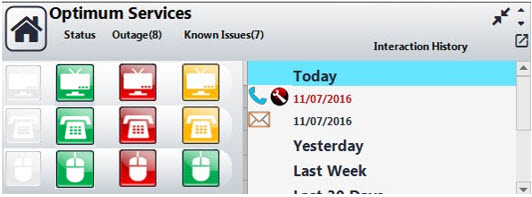 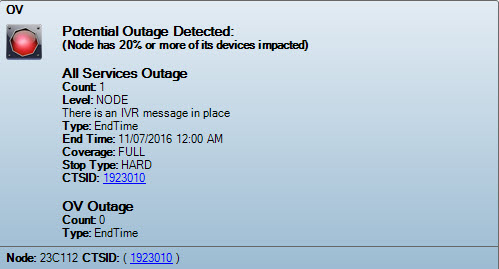 CTSID’s are now clickable
If there are no outages...
Proceed to troubleshoot
Run your tools
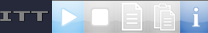 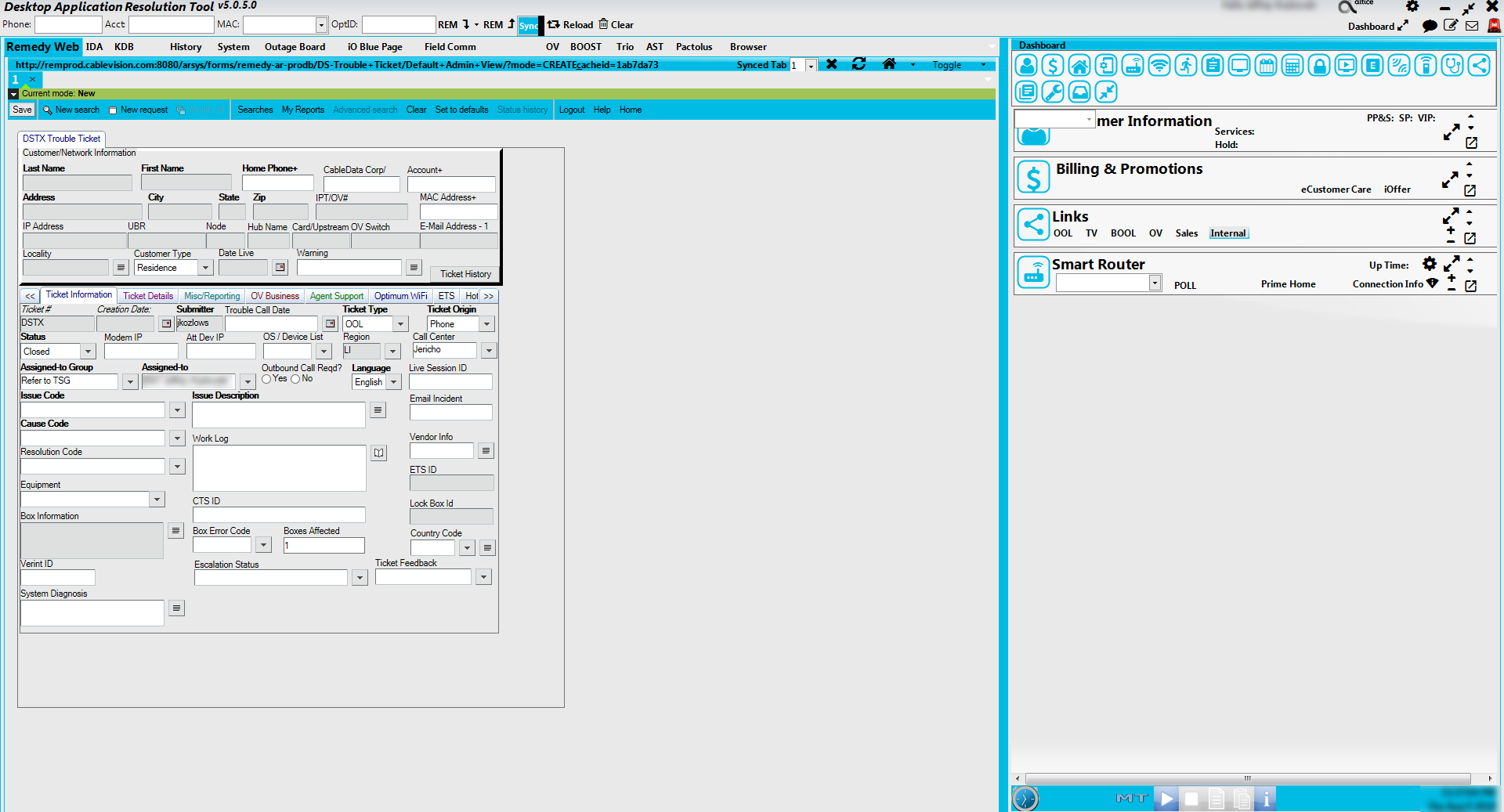